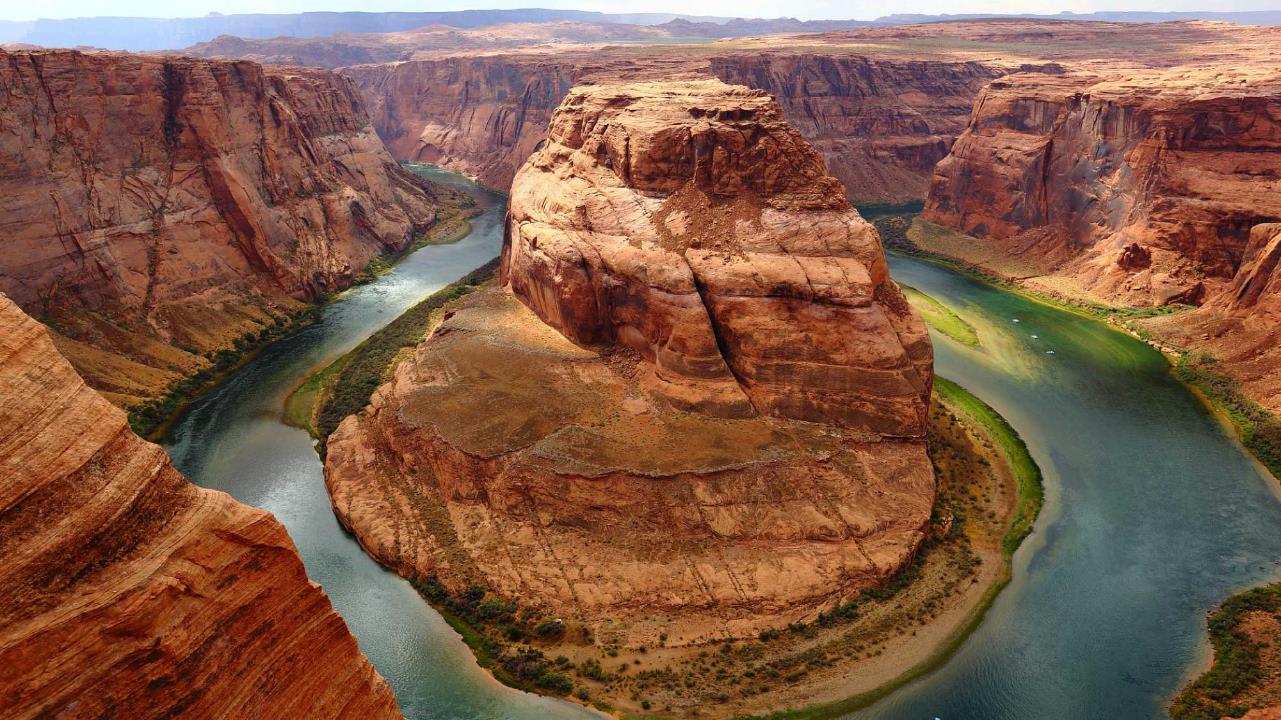 N
Perencanaan MSDM Secara Global Dalam Pengembangan Kecerdasan Emosi dan Lingkungan Kerja
W
E
S
Kelompok 2
Sandi Ginanjar 	21216256
Pradita Galih S 	21216255
Fahmi Islam 		21216228	
Adzia Fernanda 	21216239
Moch Dwiki A 		21216234
Robbi Primawan 	21216245
Yogi Andrianto 		21216209
Muhtar Mahmud 	21216388
Fajar Ramadan 	21216261
[Speaker Notes: A template for students to design a field trip to a location for other students to view. Includes directions to the student of what to include on each slide and what content should be considered.]
Introduction
YANG AKAN DI PAPARKAN ADALAH.....
BAB I
BAB II
BAB IV
BAB III
KESIMPULAN DAN SARAN
PERMASALAHAN KASUS ATAU PEMBAHASAN
PENDAHULUAN
LANDASAN TEORI
Latar Belakang Masalah
Sumber Daya Manusia merupakan unsur terpenting dalam perusahaan karena merupakan faktor utama yang menggerakan berbagai sumber daya lainya yang berada di dalam perusahaan tersebut agar berjalan secara efektif dan efisien. Untuk itu diperlukan pengelolaan sumber daya manusia yang profesional dengan mengunakan berbagai teknik manajemen sumber daya manusia agar tercapai  kinerja karyawan.
Rumusan Masalah
Apa pengertian manajamen SDM global 
Apa pengertian perencanaan SDM global dan Jenis – jenis manajemen SDM global
Pengertian Kecerdasan emosional dan lingkungan kerja 
Aspek Psikologis dalam lingkungan kerja 
Kecerdasan emosi dan membangun hubungan kerja
Kecerdasan emosi untuk pemecahan masalah di lingkungan kerja
Kecerdasan emosi untuk pencapaian suksespribadi dan kerja di lingkungan kerja
TUJUAN
Untuk mengetahui pengertian manajamen SDM global
Untuk mengetahui pengertian perencanaan SDM global dan jenis – jenis manajemen SDM global
Untuk mengetahui pengertian Kecerdasan emosional dan lingkungan kerja
Untuk mengetahui aspek Psikologis dalam lingkungan kerja 
Untuk mengetahui kecerdasan emosi dan membangun hubungan kerja
Untuk mengetahui  Kecerdasan emosi untuk pemecahan masalah di lingkungan kerja
Untuk mengetahui Kecerdasan emosi untuk pencapaian suksespribadi dan kerja di lingkungan kerja.
[Speaker Notes: For example, Astoria Oregon is a town on the Oregon coast well know for its starring role in the movie “The Goonies”.  Today, we will take a trip from our school to Astoria through miles and time…]
MSDM Global
Manajemen sumber daya manusia adalah proses untuk memperoleh, melatih, menilai, dan mengompensasi karyawan dan untuk mengurus relasi tenaga kerja, kesehatan dan keselamatan, serta hal-hal yang berhubungan dengan keadilan (Desseler 2015:3). 
	Sedangkan, manajemen Sumberdaya manusia secara global adalah sekumpulan aktivitas, fungsi-fungsi, proses yang diarahkan untuk menarik, mengembangkan, dan memelihara sumber daya manusia yang dimiliki oleh perusahaan multinasional (Noviantoro 2012).

	Perencanaan sumber daya manusia adalah langkah-langkah tertentu yang diambil oleh manajemen guna menjamin bahwa dalam organisasi tersedia sumber daya manusia yang tepat untuk menduduki jabatan atau kedudukan pekerjaan yang tepat pada waktu yang tepat pula dalam menghadapi persaingan global (Rivai dan Sagala : 2009).
	Sedangkan, Perencanaan sumber daya manusia yang baik adalah perencanaan yang memiliki konsep dan dapat dijadikan pijakan dalam pembuatan serta pengambilan keputusan. Memberikan pedoman mengenai persyaratan dalam pengadaaan dan pengembangan sumber daya manusia yang seharusnya dipekerjakan dilingkungan sebuah organisasi. (Nawawi:2005).
Kecerdasan Emosional
Kecerdasan emosional merupakan kemampuan seseorang dalam mengenali perasaan diri sendiri dan perasaan orang lain, kemampuan memotivasi diri sendiri dan kemampuan mengelola emosi dengan baik pada diri sendiri dan dalam hubungan dengan orang lain (Goleman 2000:53).
	Sedangkan menurut Chiva dan Alegre (2008) kecerdasan emosional adalah kemampuan untuk mengenali dan mengatur emosi dalam diri kita sendiri dan orang lain.

Aspek – aspek Kecerdasan Emosional :
1. Kemampuan mengenali emosi diri.
2. Mengelola emosi.
3. Memotivasi diri.
4. Mengenali emosi orang lain.
5. Membangun hubungan.
(Goleman : 2001 57 – 59)
Lingkungan Kerja
Lingkungan kerja merupakan keadaan dimana karyawan melakukan tugas – tugasnya dan kegiatan 
Sehari – hari, seperti kantor atau lokasi kontruksi, termasuk dalam lingkungan kerja. Lingkungan kerja memiliki dampak positif atau negatif pada tingkat kepuasan karyawan tergantung pada sifat dari lingkungan kerja. Karyawan dapat melakukan lebih baik jika mereka diberikan lingkungan yang baik. Hasil kerja secara langsung saling terkait dengan lingkungan kerja, semakin kondusif lingkungan maka hasilnya akan semakin baik (javed et al : 2014).

Aspek Psikologis lingungan kerja
Kesadaran diri
Hati nurani
Kehendak bebas
Imajinasi kreatif
Memotivasi diri, dapat dikategorikan menjadi dua hal, yaitu:
Motivasi Orientasi dalam diri, yakni individu menampilkan sendiri dorongan untuk bekerja tanpa adanya kebutuhan rangsangan dari luar (Elliot & Kratochwill, 2000). 
			Sedangkan menurut  Sobry Sutikno (2007) mengartikan motivasi intrinsik sebagai motivasi yang timbul dari dalam diri individu sendiri tanpa ada paksaan dorongan orang lain, tetapi atas dasar kemauan sendiri.

Motivasi Ekstrinsik, adalah motif-motif yang aktif dan berfungsinya karena adanya perangsang dari luar (A.M. Sardiman 2005:90).
Kecerdasan Emosional Dalam Memotivasi Diri Di Lingkungan Kerja
Motivasi adalah keadaan kejiwaan dan sikap mental manusia yang memberikan energi, mendorong kegiatan atau gerakan dan mengarah atau menyalurkan perilaku ke arah mencapai kebutuhan yang memberi kepuasan atau mengurangi ketidakseimbangan ( Siagian : 2012).
Kecerdasan Emosional Dalam membangun hubungan kerja Di Lingkungan Kerja
Kemampuan individu untuk mengetahui perasaan orang lain dan bertindak dalam mengelola emosi orang lain. Kemampuan membangun hubungan sebagian besar merupakan keterampilan mengelola emosi orang lain. Untuk dapat memanifestasikan kemampuan antara pribadi, seorang individu terlebih dahulu mencapai tingkat pengendalian diri tertentu yaitu dimulainya kemampuan untuk menyimpan kemarahan serta beban stres mereka serta dorongan hati (Goleman : 2001).
Kecerdasan Emosional Dalam Pemecahan Masalah Di Lingkungan Kerja
Kecerdasan emosi di dalamnya termasuk kemampuan mengontrol diri, memacu, tetap tekun, serta dapat memotivasi diri sendiri. Kecerdasan emosional sangat dipengaruhi oleh lingkungan, tidak bersifat menetap, dapat berubah-ubah setiap saat. Untuk itu peranan lingkungan terutama orang tua sangat mempengaruhi dalam pembentukan kecerdasan emosional. Gooleman (2000:2013). Seperti yang sudah di jelaskan bahwa orang yang memiliki kecerdasan emosional yang tinggi akan mampu mengenali emosi diri sendiri dan orang lain, sehingga tau bagaimana cara bersikap dan bertindak dengan pertimbangan.
Kecerdasan Emosional Untuk Pencapaian Sukses Pribadi Dan Kerja di Lingkungan Kerja
Mengelola Diri Dan Perilaku Positif Mengelola diri dan berperilaku dalam mencapai kecerdasan    	emosional yaitu :
Pemahaman tentang pentingnya peran emosi
Mengekspresikan kenyataan bahwa tidak seorang pun memiliki perasaan yang sama tentang persoalan serupa
Mengendalikan emosi dan bukan mengekang emosi
Mempertajam intuisi pemecahan masalah
Mengetahui keterbatasan diri sendiri dan tahu kapan perlu mengubah strategi diri
Memungkinkan orang lain untuk menjadi dirinya sendiri tanpa memaksakan harapan kita kepadanya
Menghargai potensi diri dan bekerja keras
Membina perhatian dan kasih sayang dan berbagai rasa
Bersikap terbuka tetapi tidak kehilangan orientasi.
Mengelola 4 Aspek Utama Untuk Pencapaian Sukses Pribadi Dan Kerja:
Perseverance
Menanggung Uncertainty
Endurance
Handling Frustation
Contoh Kasus
1.  Kecerdasan Emosional
	
	 Maybank sebagai perusahaan kenamaan dalam perbankan menuntut keefetivisan karyawannya baik secara individual maupun sebagi tim. Seperti tag line  yang dikutip dari Six Seconds, organisasi EQ terbesar di dunia “Emotion drives people, people drives performance!” IQ boleh tinggi namun jika emosinya tidak bisa dikelola dengan baik karena kurang matang secara individu apalagi sosial maka hasil kerjanya tidak akan maksimal. 
	
	Untuk itulah, dalam menangani hal tersebut Maybank melakukannya dengan diadakannya acara  seminar di Kantor pusat Maybank Indonesia. Tidak hanya berguna bagi mereka tapi juga untuk orang lain. Kepada kurang lebih 80 anggota tim HC Maybank dari seluruh Indonesia konsep EQ Six Second pun dibagikan. Peserta pun belajar tentang Know Yourself, Choose Yourself & Give Yourself.
Contoh Kasus
Lingkungan Kerja


PT Bank Mandiri (Persero) Tbk juga sebagai Bank kenamaan di Indonesia berupaya meningkatkan pengembangan karyawan baik dari aspek kebahagiaan , kapabilitas, hingga produktivitas, dalam hal tersebut lingkungan kerja baik di sekitar diperlukan.
Ada beberapa pendekatan agar terciptanya lingkungan kerja yang nyaman di pekerjaan:
Role model dan komunikasi. Elemen ini bertujuan membangun komunikasi dan hubungan antara pimpinan dengan atasan serta antar kolega yang lebih terbuka dan informal

Bank Mandiri menyediakan fasilitas dan ruang kerja yang lebih kekinian sesuai selera para milenial, termasuk fasilitas untuk hobi dan seni, olah raga baik indoor maupun outdoor

Kapabilitas. Pada elemen ini, disediakan berbagai pelatihan dan pendidikan melalui kerja sama dengan berbagai kampus di dalam dan luar negeri untuk meningkatkan kapabilitas teknis, soft skill, kepemimpinan, dan menjadikan karyawan sebagai pembelajar yang Tangguh.
KESIMPULAN
Kecerdasan Emosi merupakan bagian penting yang harus diperhatikan perusahaan untuk pencapaian hasil yang maksimal bagi perusahaan tersebut. Hal ini dikaitkan dengan kasus pada Maybank diatas , dimana tidak hanya Kecerdasan Teknis (IQ) saja yang diperlukan namun juga Kecerdasan Emosi (EQ) perlu ditingkatkan baik sebagai Motivasi terhadap diri sendiri, meningkatkan hubungan dengan orang lain, juga dengan EQ juga jenjang karir dapat ditingkatkan. Begitupula dengan Lingkungan Kerja, dimana orang orang disekitar menjadi factor pendorong untuk melakukan pekerjaannya lebih efektif. Bank Mandiri menunjukan pentingnya Lingkungan Kerja dengan pendekatan-pendekatan yang optimal yang terdiri dari komunikasi, fasilitas, manajemen dan kapabilitas.
[Speaker Notes: You can use this type of slide for text, images, shapes and tables to help add information in a different way.  Duplicate this slide to add additional images of important location in your visit.]
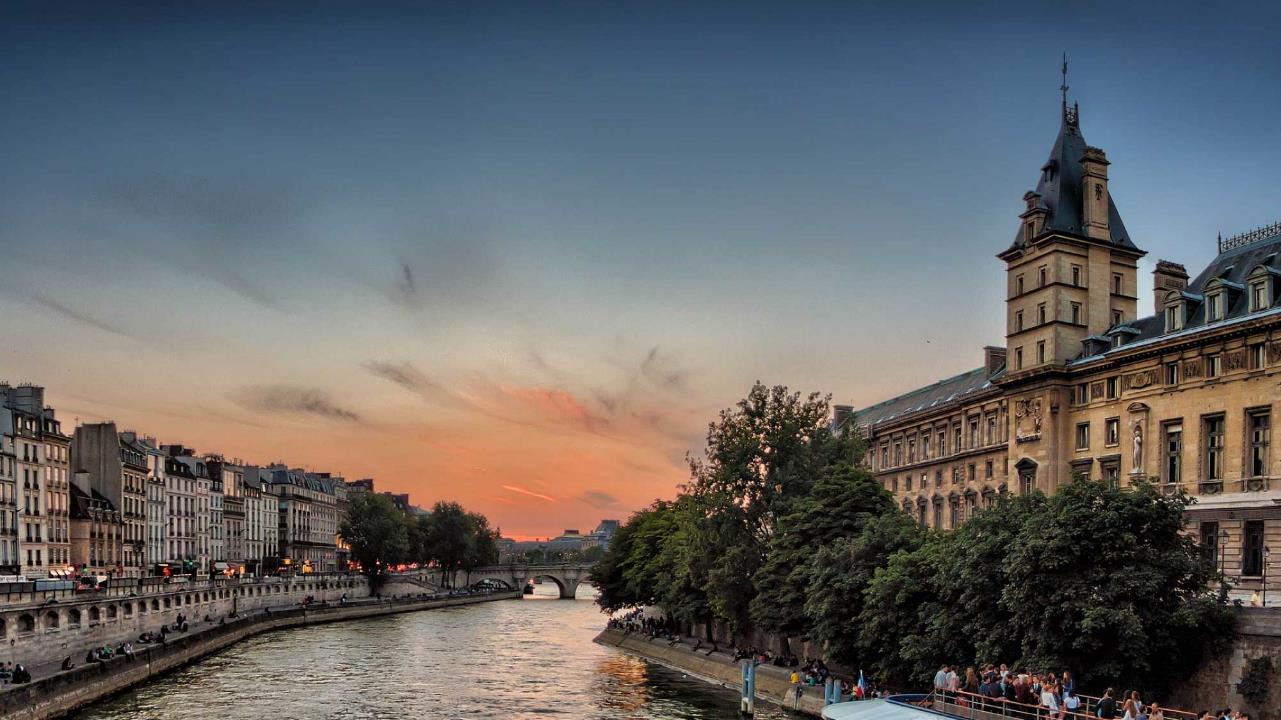 SARAN
Perusahaan harus mampu memperhatikan Lingkungan Kerja sekitar dan menciptakan inovasi untuk meningkatkan kecerdasan emosional  dua hal tersebut diperlukan sebab untuk menjalankan perencanaan sumber daya manusia secara global dua hal tersebut juga dapat  menciptakan kualitas SDM yang maksimal serta dapat berguna bagi perusahaan tersebut.
TERIMAKASIH
[Speaker Notes: You can use this type of slide for text, images, shapes and tables to help add information in a different way.  Duplicate this slide to add additional images of important location in your visit.]